Informační systém ochrany přírody
Koudelka Ladislav
ISOP
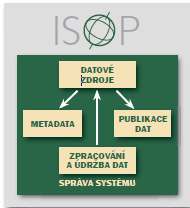 Agentura ochrany přírody a krajiny ČR
Patří mezi ISVS
- č. 114/1992 Sb. o ochraně přírody a krajiny,- č. 183/2006 Sb. o územním plánování a stavebním řádu- č. 123/1998 Sb. o právu na informace o životním prostředí.
Data v relačních databázích

Aplikace využívají třívrstvou architekturu

Podle zaměření 4 skupiny aplikací
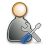 Správa dat
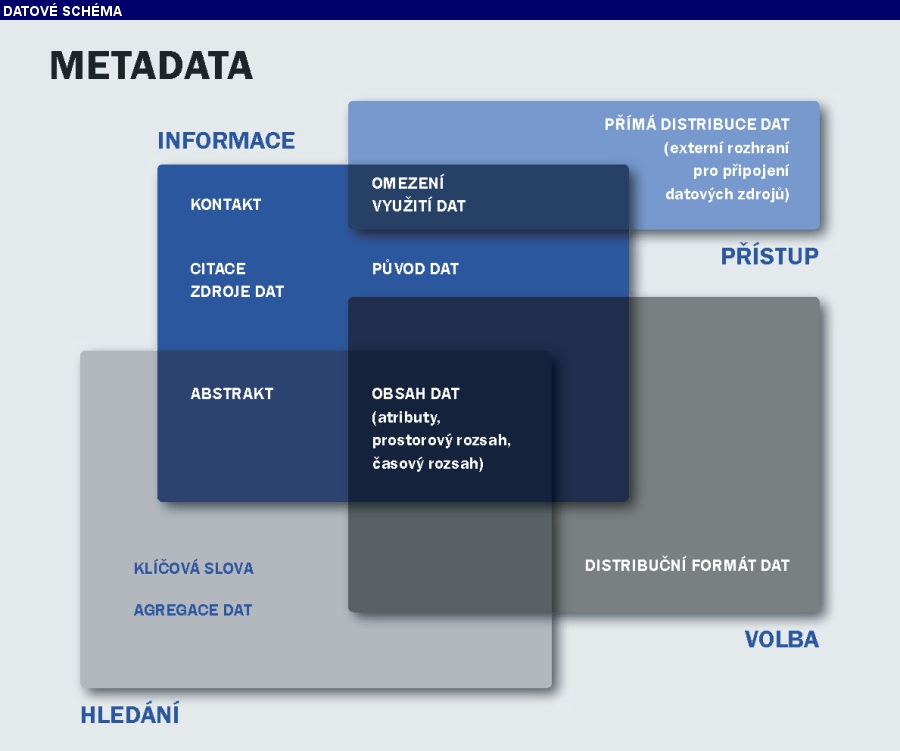 Centrální ukládání dat do datové skladu
S daty číselníky a metadata
Metadata pro geografická data, tabulky a mapové služby
Metadatový katalog MICKA
Publikace dat
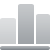 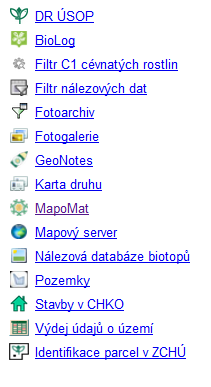 Zveřejňování více způsoby
MapoMat – tvorba kompozic z tematických a ref. vrstev z map. služeb
Statistiky a vyhledávání (prostorový dotaz či filtry)
Výsledek hledání jako text, raster či vektor
Dálkový přístup – MapoMat, WMS, WFS, AGS (Arcgis server services), ArcGIS OPEN DATA
Poskytování na základě žádosti, licenční smlouvy, pro územně analytické podklady
Většinou zdarma
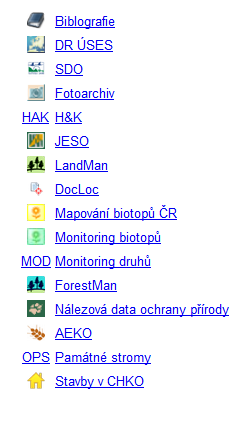 Sběr dat
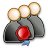 Ochrana přírody multidisciplinárním oborem
Velký rozsah dat:
Sběr biotických a abiotických dat
Evidence a hodnocení významných částí krajiny
Fotografie a bibliografická dokumentace
Webové rozhraní
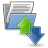 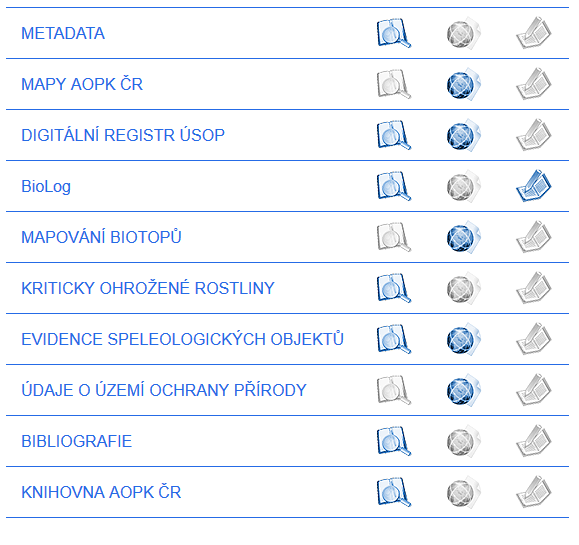 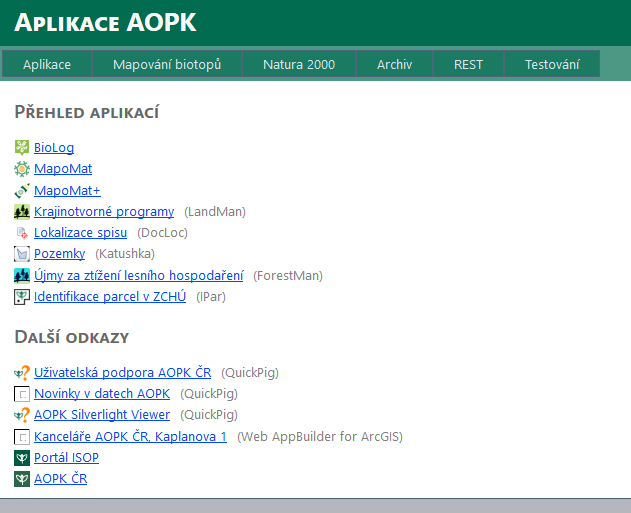 Intranet AOPK ČR 

Portál ISOP – přístup k inf. zdrojům a aplikacím ISOP z jednoho místa

WebGIS – aplikace založené na web. GIS technologiích
Datové zdroje
Pokrývají celé území státu

Pevná pravidla pro sběr, správu a poskytování dat

Převážně geografická data:
Odborná – terénní šetření (mapování biotopů, popis speleologických objektů apod.)
Legislativní – (chráněná území, ÚSES, památné stromy,..)
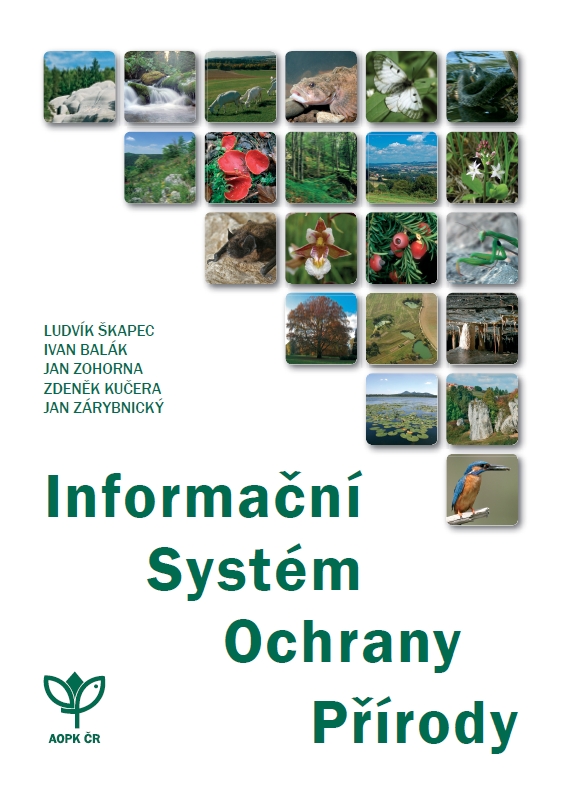 Závěr:
Cíl:
umožňuje spravovat a zveřejňovat odborná data ochrany přírody a krajiny a následně i vytvářet potřebné informace pro rozhodovací a řídící činnost uživatelů.

Základní podklad při rozhodování v ochraně přírody a územním plánování.

Mapomat - http://mapy.nature.cz/
uživatelsky konfigurovatelný webový prohlížeč
Standartní tematické úlohy i vlastní
Zdroje:
http://portal.nature.cz/publik_syst/ctihtmlpage.php?what=2745&nabidka=rozbalitNadmodul&nadmodulID=81
http://www.ochranaprirody.cz/res/archive/008/004067.pdf?seek=1369389597
Děkuji za pozornost